RR
dCTP
CDP
dCDP
Cell membrane
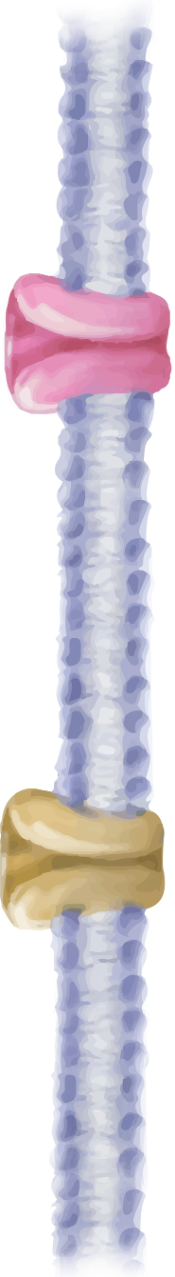 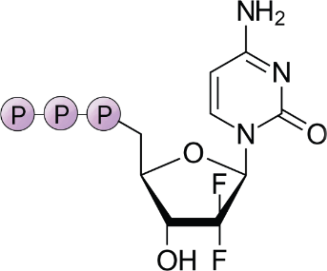 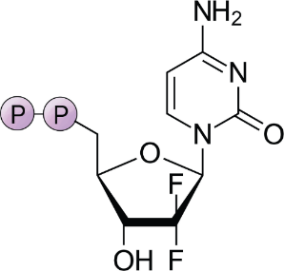 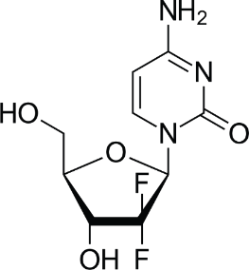 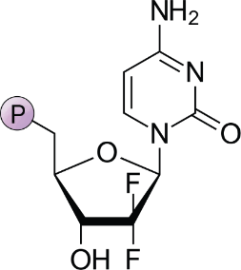 Gemcitabine/dFdC
NDPK
DCK
NMPK
DNA
synthesis
dFdCMP
dFdCTP
dFdCDP
dFdC
hNTs
dCMPF
deaminase
CDA
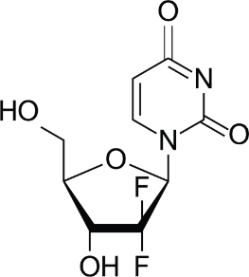 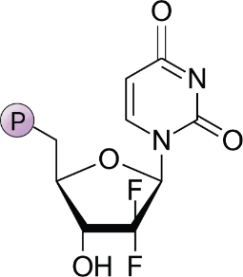 RNA
synthesis
dTTP
dTMP
dTDP
dFdUMP
dFdU
TS
dUMP
dFdU
Deoxycytidine kinase
Nucleotidmonophosphatkinase
Nucleotiddiphosphatkinase
Cytidine deaminase
Nucleoside transporters
Ribonucleotide reductase
Deoxyuridine monophosphate
Deoxythymidine monophosphate
Deoxythymidine diphosphate
Deoxythymidine triphosphate
Deoxycytidine diphosphate
Deoxycytidine triphosphate
Deoxycytidine monophosphate
2’,2’-Difluorodeoxyuridine
DCK 
NMPK 
NDPK 
CDA 
hNTs
RR
dUMP
Difluorodeoxycytidine/
Gemcitabine
Gemcitabine monophosphate
Gemcitabine diphosphate
Gemcitabine triphosphate
2’ 2’-Difluorodeoxyuridine
monophosphate
dTMP 
dTDP 
dTTP
dCDP 
dCTP
dCMP
dFdU
dFdC
 
dFdCMP 
dFdCDP 
dFdCTP 
dFdUMP
Extracellular
Intracellular
Adapted from Saiki et al., 2020.
AT-UNB-0472